Re-Envisioning
April 26, 2018
Report Outs
Define
Generate Ideas
Refine
Gather- longer discussion

Is summer work needed?  Is there a bigger question this implies that we could investigate?
What else?
Gather Group
Four Stakeholder Groups
Employers
Students
Faculty/Staff
Alumni
We Propose the following:
Employers
Groups have been convened and are meeting- anticipate several more of these into the summer- if you have suggestions please share
We are allowing for an informal conversation with employers concerning their perceptions of our students
We will compile all interviews and analyze for common themes- these will be presented to the group in the fall and we will decide on next steps if needed
Students
We propose a second administration of the IR survey in the fall
We will then compare results and decide on any next steps
We have had some other interactions and we will utilize those for the fall report out
Draft Report over the summer and add detail from fall survey
Faculty/Staff
Survey will be developed and tested over the summer- IR will administer 
We will make drafts available for comment as we proceed
Administer the survey in the first weeks of fall
Alumni
We propose a modified version of the IR student survey be prepared for Alumni along with a few new questions
We will make drafts available for comment as we proceed
Administer the survey in the first weeks of fall- we would propose surveying students that have been graduated for at least one year but not more than 7
Some Light Reading
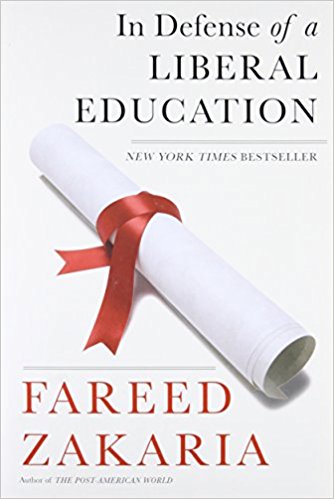 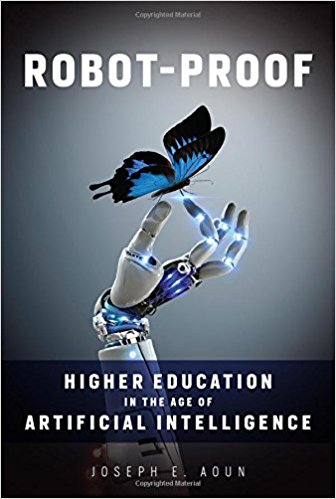 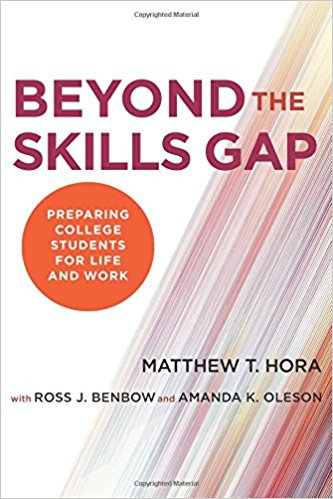 Summer
Issues we will explore:
Cost of First Year Seminar(s) under various scenarios
Team teaching and cross disciplinary teaching with current workload and what could be feasible changes
HIPS’s and associated issues
Build Assessment Model and Committee
Plan for normalizing the process we are enjoying
Communication Plan- committee work and “GE” (anyone?)
Communicate with new president
Summer, cont.
No formal meeting in summer except-
August meeting
Readings Report out
Organize lunches for discussion in summer
Summer exploration work reports
Get back in the “groove”
Set initial fall meeting schedule and work plan
Examine Stakeholder findings and discuss implications 
New members- get up to speed
Anything else?
Thank You
It may not feel like it but this group has made some remarkable progress
This is not an easy task- Revisit Hopes and Fears
We encourage you to think and ponder a little over the summer on those long drives and relaxing afternoons- we will Nudge occasionally and you should as well
We have a real opportunity here to do something meaningful- Please let us help if you have ideas or needs as we move ahead
Hopes
Cohesive/Interconnected/inter-disciplinary outcome that faculty & students can embrace
Relevant (real world) and fluid/flexible so that students have multiple paths but also we update with regularity 
Act in the best interest of the students- Get beyond protecting “turf” (courses) and program interests
Committee is free to really explore change and will embrace that idea
Learning Outcomes will drive work- assessable 
Students can understand “why” General Education
Fears
Committee will get “bogged down” in turf wars and not focus on student success
Committee is “cover” for decisions already made- move to “job training” or other such bottom line goals
We will never finish or make “substantial” changes and waste our time- ROI will be minimal 
Hard decisions must be made and no one will be willing to make those
This is really about killing Ethics and Values, science courses and physical education- these will be “turf” protected
We will not seek real change but rather hold on to a modified version of what we already have- maintain the status quo